প্রিয় শিক্ষার্থীবৃন্দ আজকের ক্লাসে সবাইকে
স্বাগতম
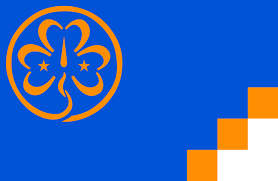 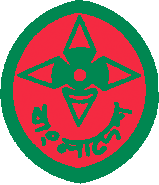 পরিচিতি
শিক্ষক পরিচিতি
পাঠপরিচিতি
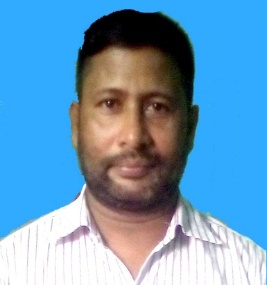 মোঃ হুমায়ন কবির
সহকারি শিক্ষক
শ্রীফলতলা মাধ্যমিক বালিকা বিদ্যালয়
ডাকঘরঃ তোলা, হরিনাকুন্ডু-ঝিনাইদহ
মোবাইল ০১৭১৪৫১৮৪৩৩ 
humaun4180@gmail.com
শ্রেনীঃ ৬ষ্ঠ
বিষয়ঃ শারীরিক শিক্ষা
অধ্যায়ঃ দ্বিতীয়
পাঠঃ ০৩
ছবি দেখে কি বুঝা যায় এটি কাদের ছবি।
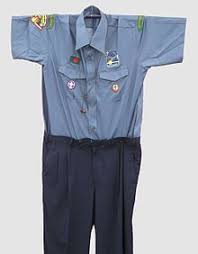 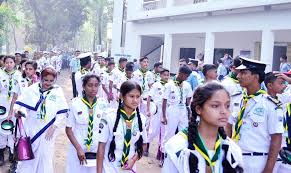 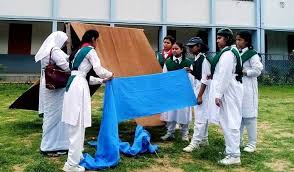 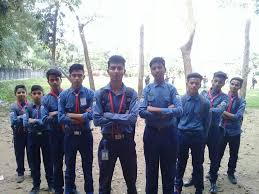 আমাদের আজকের পাঠ
স্কাউট ও গার্ল গাইডের কর্মসূচি ও পোশাক
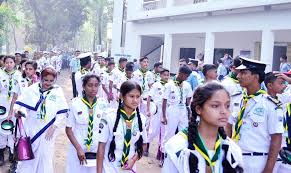 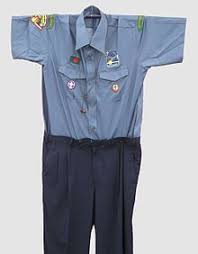 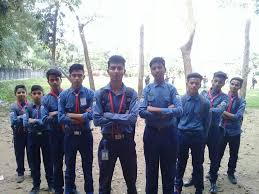 শিখনফল
এই পাঠ শেষে শিক্ষার্থীরা
স্কাউটের কর্মসূচি বলতে পারবে।
স্কাউট ছেলেদের পোশাক চিনে বলতে পারবে।
স্কাউট মেয়েদের পোশাক চিনে বলতে পারবে। 
স্কার্ফের উপকারিতে বলতে পারবে।
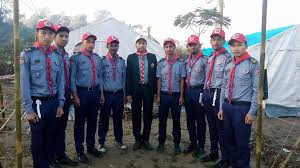 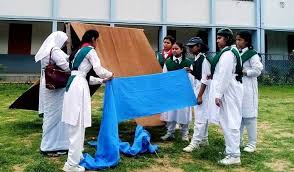 স্কাউট ও গার্ল গাইড তাদের প্রতিজ্ঞা ও মূল মন্ত্র রক্ষার্থে আটটি দফা কর্মসূচি পালন করে থাকে।
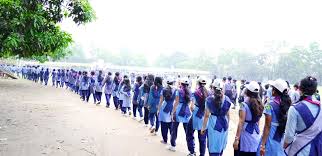 আট দফা কর্মসূচিঃ
১। চরিত্র গঠন।
২। নিজেকে জানা।
৩। সৃজনশীল ক্ষমতা অর্জন।
৪। পরস্পরকে জানা।
৫। সেবাব্রতে প্রস্তুত থাকা।
৬। গৃহকর্মে দক্ষতা অর্জন।
৭। বাইরের জগত থেকে আনন্দ আহরণ। এবং
৮। শারীরিক উপযুক্ততা অর্জন করা।
আর এসব কর্মসূচির মাধ্যমে গাইডেরা নিজেদেরকে                   দেশের উপযুক্ত নাগরিক হিসেবে গড়ে তোলে।
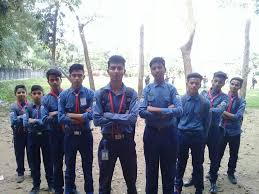 স্কাউট পোশাকঃ ছেলে
১। টুপিঃ নেভি ব্লু রংয়ের টুপি।
২।শার্টঃ ছাই (অ্যাশ) রংয়ের কাঁধে পেটিবিহীন দুই পকেট ওয়ালা(ঢাকনা যুক্ত মাঝখানে প্লেটসহ)হাফ বা ফুল-হাতা শার্ট।
৩।প্যান্টঃ গাঢ় নেভিবুলু রংয়ের ফুল প্যান্ট, স্ট্রেটকাট, নিচের মুহুরি ৪০ থেকে ৪৫সেন্টিমিঃ এর মধ্যে হতে হবে।
৪। বেল্টঃ বাংলাদেশ স্কাউট-এর মনোগ্রাম যুক্ত কালো চামড়া বা নেভিবুলু রংয়ের কাপড়ের বাল্ট।
৫।জুতাঃ কালো  রংয়ের জুতা।
৬। মোজাঃ প্যান্টের সাথে মানানসই মুজা।
৭।স্কার্ফঃ নিজ উইনিটের জন্য থানা স্কাউট কর্তৃক অনুমোদিত স্কার্ফ।
৮।গ্রুপ পরিচিতিঃ ডিম্বাকৃতির সবুজ পটভূমিতে সাদা  রংয়ের লেখা(এম্বয়টারিতে লেখা) গ্রুপ নম্বার ও পরিচিতি ব্যাজের নিচেই সেলাই করে পরতে হবে।
৯। দড়িঃ এক সেন্টিমিঃ ব্যাসবিশিষ্ট 2.75মিঃ লম্বা সুতা বা পাটের দড়ি স্কাউটিং পদ্ধতিতে গোছানো অবস্থায় কোমরে বেল্টের হুকের সাথ ঝুলিয়ে রাখা যাবে।
১১। জাতীয় পতাকার রেপ্লিকাঃ নাম ফলোকের উপর জাতীয় পতাকার রেপলিকা পরতে হবে।
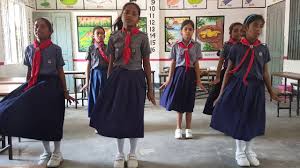 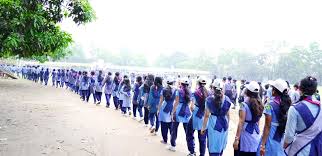 স্কাউট পোশাকঃ মেয়ে
১। টুপিঃ নেভি বুলু রংয়ের পিকযুক্ত টুপি।
২। কামিজঃ ছাই (অ্যাশ) রংয়ের লম্বা কামিজ (হাটুর ২ইঃ নিচ পর্যন্ত) গাঢ় নেভী রংয়ের ওড়না।
৩।পায়জামাঃ গাঢ় নেভি বুলু রংয়ের সালোয়ার/পায়জামা।
৪। বেল্টঃ বাংলাদেশ স্কাউটস- এর মনোগ্রামযুক্ত কালো চামড়া বা নেভি ব্লু রংগের কাপড়ের ব্লেট।
৫। জুতাঃ কালো রংয়ের জুতা।
৬। মোজাঃ পায়জামার সাথে মানানসই মোজা।
৭। স্কার্ফঃ নিজ  ইউনিটের জন্য থানা স্কাউটস অনুমোদিত স্কার্ফ
৮।গ্রুপ পরিচিতিঃ ডিম্বাকৃতির সবুজ পটভূমিতে সাদা  রংয়ের লেখা(এম্বয়টারিতে লেখা) গ্রুপ নম্বার ও পরিচিতি ব্যাজের নিচেই সেলাই করে পরতে হবে।
৯। দড়িঃ এক সেন্টিমিঃ ব্যাসবিশিষ্ট 2.75মিঃ লম্বা সুতা বা পাটের দড়ি স্কাউটিং পদ্ধতিতে গোছানো অবস্থায় কোমরে বেল্টের হুকের সাথ ঝুলিয়ে রাখা যাবে।
১০। নামফলকঃ হালকা নীল রংয়ের পটভূমিতে  গাঢ় নীল রংয়ের রেজিং নং সহ নিজ নাম্ফলক 
১১। জাতীয় পতাকার রেপ্লিকাঃ নাম ফলোকের উপর জাতীয় পতাকার রেপলিকা পরতে হবে।
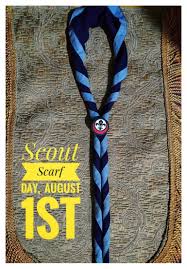 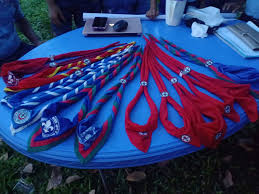 স্কার্ফের উপকারিতাঃ
১। প্রাথমিক প্রতিবিধানে ব্যান্ডেজের কাজে স্কার্ফ ব্যবহার করা হয়।
২। মাথায় টুপি না থাকলে রোদ/বৃষ্টিতে স্কার্ফ দিয়ে মাথা ঢাকা হয়।
৩। বিপদে পড়লে সংকেত দেখার জন্য  নিশান হিসেবে বা কয়েকটি স্কার্ফ একসাথে বেধে দড়ির কাজে ব্যবহার করা যায়।
মূল্যায়নঃ
দলীয় কাজঃ
৬জন করে ৫দলে ভাগ হয়ে লিখ।
প্রশ্নঃ স্কাউট মানব সমাজের কি কি কল্যান সাধন করে থাকে লিখ।
								সময় ১০মিনিট
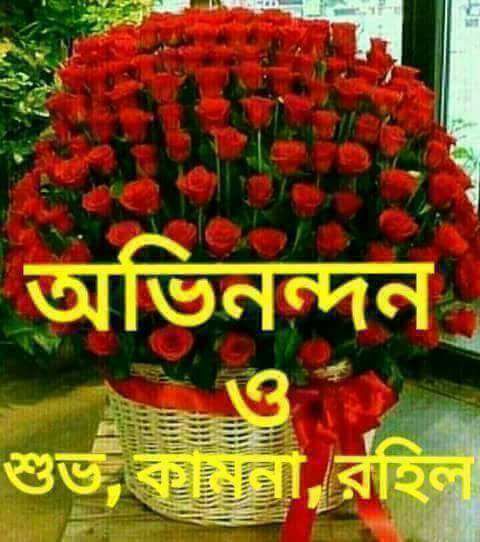 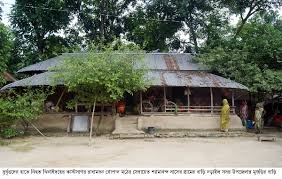 বাড়ীর কাজ
একজন স্কাউট হিসাবে তোমার দায়িত্ব ও কর্তব্য কি লিখে আনবে।
আজ এপর্যন্তই
আবার দেখা হবে আগামী  ক্লাসে সেই একান্ত কামনায়
আল্লাহ হাফেজ
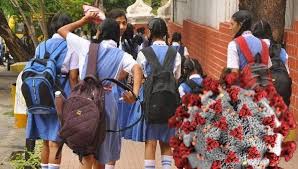